Εισαγωγή στο Δίκαιο των Κρατικών Ενισχύσεων
Αλέξανδρος Τσαδήρας
Επίκουρος Καθηγητής Δικαίου Ευρωπαϊκής Ένωσης, ΕΠΚ
Ακαδημαϊκός Υπεύθυνος Μετατυχιακού Προγράμματος ‘Δίκαιο της Ευρωπαϊκής Ένωσης’, ΑΠΚΥ-ΕΠΚ
Αντίστροφη Συλλογιστική Πορεία
Κρατικές ενισχύσεις
Ανόθευτος ανταγωνισμός
Κοινή αγορά
Ιστορική εξέλιξη της ΕΕ
Στάδια Διακρατικής Συνεργασίας
Στάδια Διακρατικής Συνεργασίας
IT
CY
FR
Στάδια Διακρατικής Συνεργασίας
Ποσοτικοί περιορισμοί
IT
CY
FR
Στάδια Διακρατικής Συνεργασίας
Ποσοτικοί περιορισμοί
Δασμοί
IT
CY
FR
Στάδια Διακρατικής Συνεργασίας
Ποσοτικοί περιορισμοί
Δασμοί
Διακριτική φορολόγηση
IT
CY
FR
Στάδια Διακρατικής Συνεργασίας
Ποσοτικοί περιορισμοί
Δασμοί
Διακριτική φορολόγηση
IT
CY
FR
Στάδια Διακρατικής Συνεργασίας
IT
1. Ελεύθερη κυκλοφορία αγαθών ανάμεσα σε κράτη μέλη = Ζώνη Ελεύθερου                                                                                                            Εμπορίου
CY
FR
Στάδια Διακρατικής Συνεργασίας
RU
IT
5%
1. Ελεύθερη κυκλοφορία αγαθών ανάμεσα σε κράτη μέλη = Ζώνη Ελεύθερου                                                                                                            Εμπορίου
CY
60%
FR
20%
Στάδια Διακρατικής Συνεργασίας
RU
IT
10%
Ελεύθερη κυκλοφορία αγαθών ανάμεσα σε κράτη μέλη = Ζώνη Ελεύθερου                                                                                                            Εμπορίου
ΖΕΕ + κοινό εξωτερικό δασμολόγιο = Τελωνειακή Ένωση
CY
10%
FR
10%
Στάδια Διακρατικής Συνεργασίας
IT
Ελεύθερη κυκλοφορία αγαθών ανάμεσα σε κράτη μέλη = Ζώνη Ελεύθερου                                                                                                            Εμπορίου
ΖΕΕ + κοινό εξωτερικό δασμολόγιο = Τελωνειακή Ένωση
CY
FR
Στάδια Διακρατικής Συνεργασίας
IT
Ελεύθερη κυκλοφορία αγαθών ανάμεσα σε κράτη μέλη = Ζώνη Ελεύθερου                                                                                                            Εμπορίου
ΖΕΕ + κοινό εξωτερικό δασμολόγιο = Τελωνειακή Ένωση 
ΤΕ + ελεύθερη κυκλοφορία προσώπων, υπηρεσιών και κεφαλαίου = Κοινή Αγορά
FR
CY
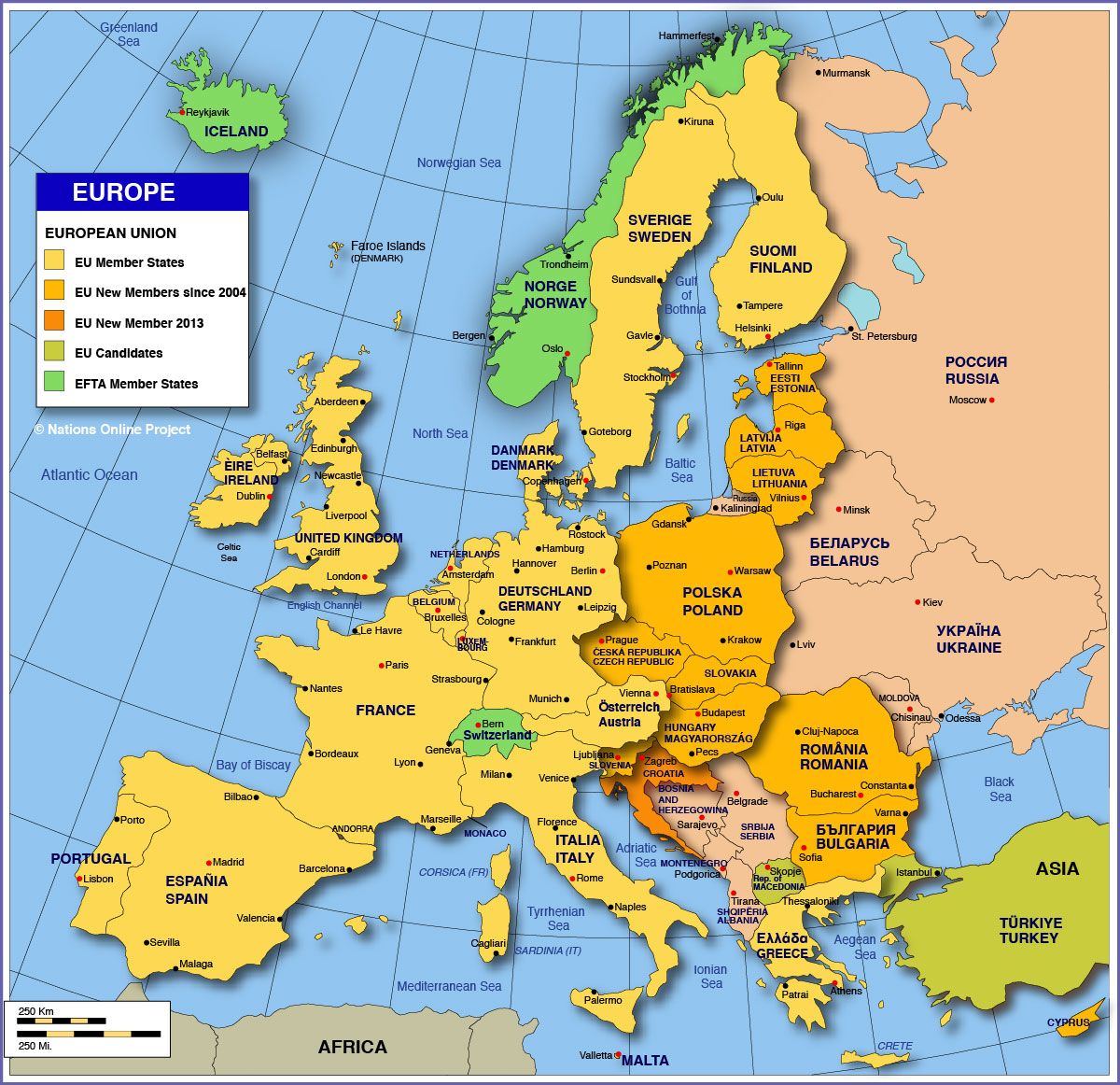 Ανόθευτος ανταγωνισμός
Απειλές απο 

    Ιδιώτες                                                                             Κράτη
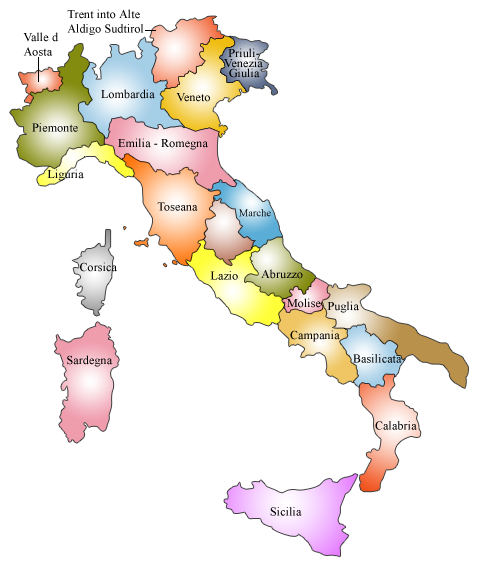 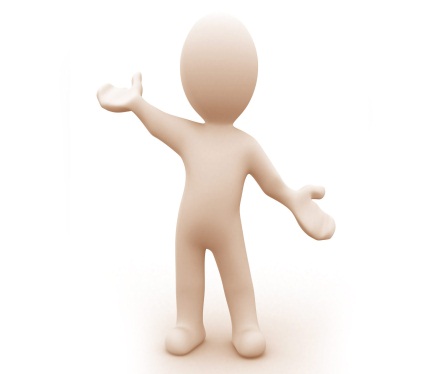 Ανόθευτος ανταγωνισμός (Ιδιώτες)
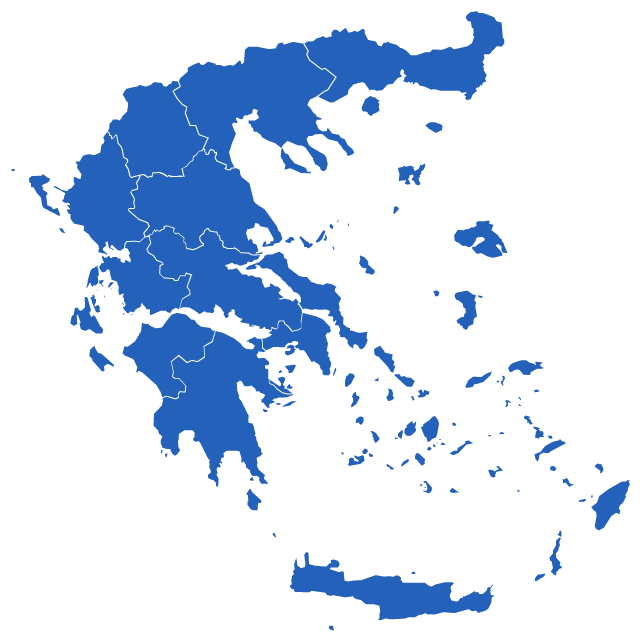 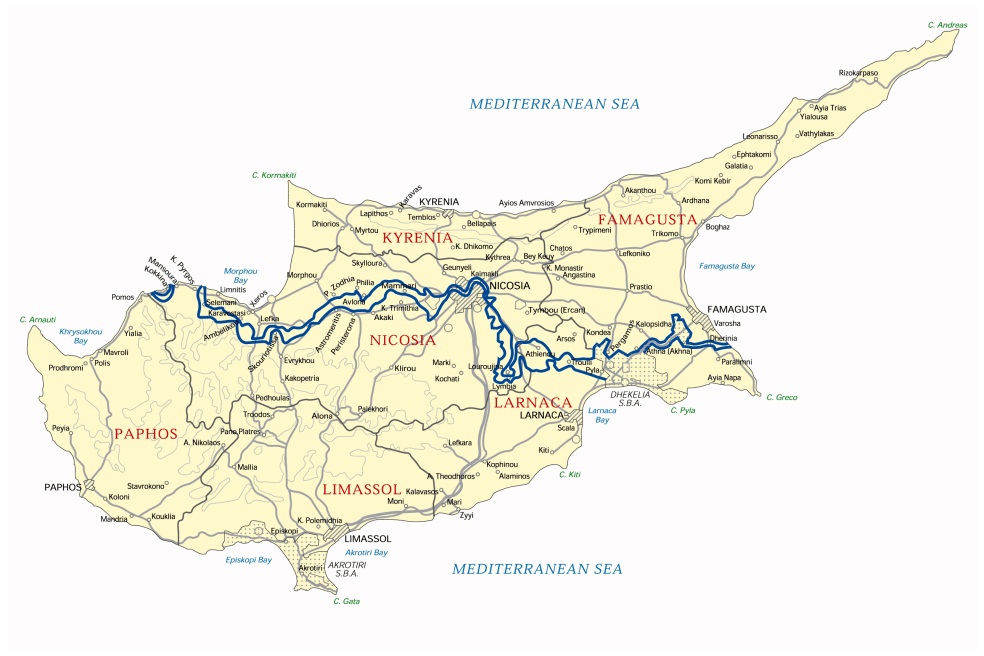 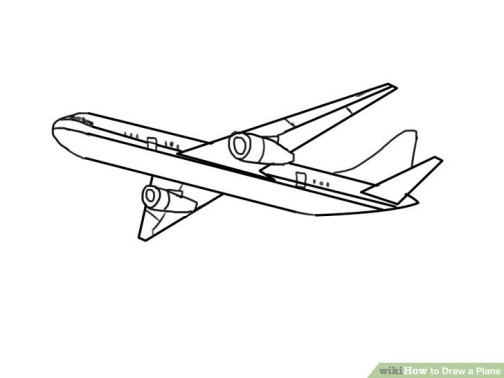 Ανόθευτος ανταγωνισμός (Κράτος)
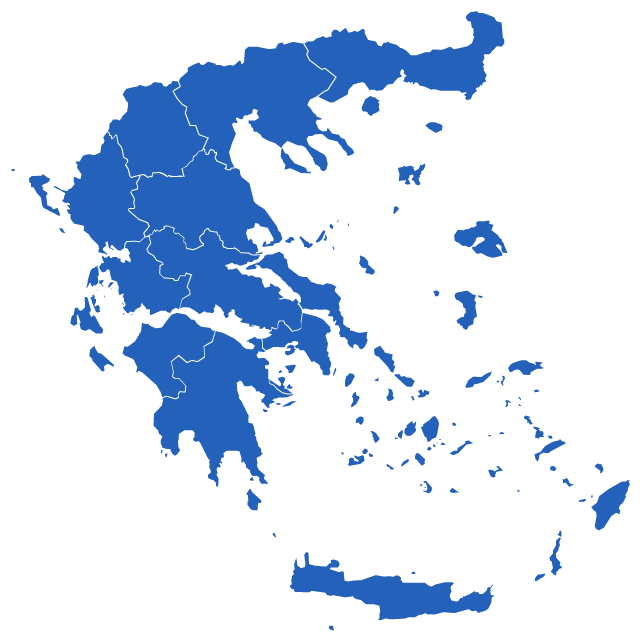 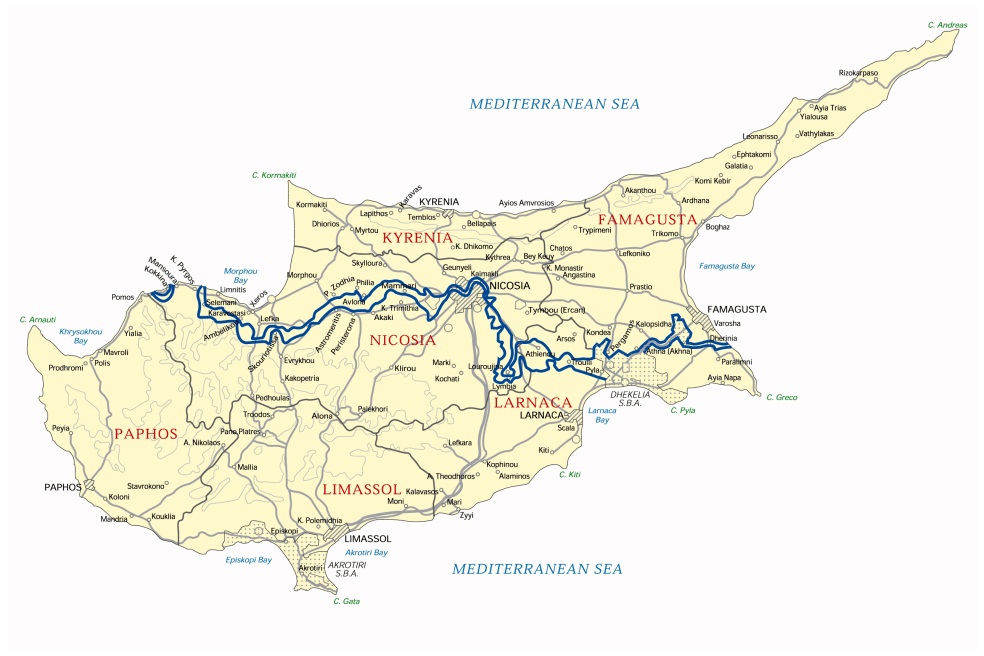 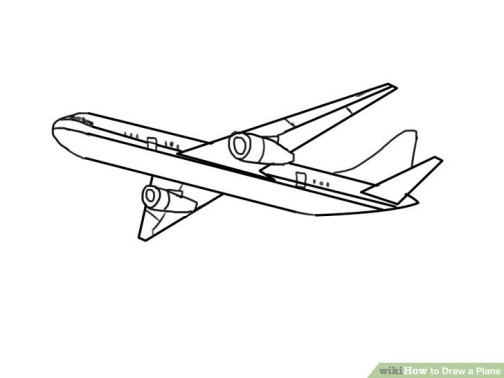 Κρατικές ενισχύσεις
Αποτελούν παραδοσιακό μοχλό ρύθμιστικής παρέμβασης στην εθνική οικονομία.
Κρατικές ενισχύσεις
Αποτελούν παραδοσιακό μοχλό ρύθμιστικής παρέμβασης στην εθνική οικονομία.
Το κράτος ενδιαφέρεται να διατηρήσει σε ζωή μία συγκεκριμένη επιχείρηση ή κλάδο, επειδή δεν επιθυμεί να χάσει την παραγωγή στον σχετικό τομέα ή επειδή θα προκληθεί ανεργία.
Κρατικές ενισχύσεις
Αποτελούν παραδοσιακό μοχλό ρύθμιστικής παρέμβασης στην εθνική οικονομία.
Το κράτος ενδιαφέρεται να διατηρήσει σε ζωή μία συγκεκριμένη επιχείρηση ή κλάδο, επειδή δεν επιθυμεί να χάσει την παραγωγή στον σχετικό τομέα ή επειδή θα προκληθεί ανεργία. 
Το κράτος ενδιαφέρεται να ενισχύσει μία συγκεκριμένη επιχείρηση ή κλάδο στα πλαίσια της αναπτυξιακής της πολιτικής, π.χ. προώθηση νέων τεχνολογιών.
Κρατικές ενισχύσεις
Διπολικότητα:

Από την μία, τα κράτη μέλη πρέπει να έχουν το περιθώριο να παρέμβουν στην εθνική τους οικονομία, να ικανοποιούν κοινωνικές ανάγκες και να διαμορφώνουν αναπτυξιακή και βιομηχανικη πολιτική.  

Από την άλλη, τα κράτη μέλη δεν πρέπει να διακρίνουν σε βάρος άλλων κρατών μελών ή να δημιουργούν εμπόδια στο ενδοενωσιακό εμπόριο.
Κρατικές ενισχύσεις
Διπολικότητα:

Άρθρα 107-109 ΣΛΕΕ

Άρθρο 107 ΣΛΕΕ                                           Άρθρο 108 ΣΛΕΕ
                 Ουσία                                                                Διαδικασία
Έννοια κρατικής ενίσχυσης
Χορήγηση επιτρέπεται κατ’ εξαίρεση υπό τον προληπτικό έλεγχο και την εποπτεία της Ευρωπαϊκής Επιτροπής
Άρθρο 107(1) ΣΛΕΕΟ Κανόνας
Ενισχύσεις που χορηγούνται υπό οποιαδήποτε μορφή από τα κράτη ή με κρατικούς πόρους και που νοθεύουν ή απειλούν να νοθεύσουν τον ανταγωνισμό διά της ευνοϊκής μεταχειρίσεως ορισμένων επιχειρήσεων ή ορισμένων κλάδων παραγωγής είναι ασυμβίβαστες με την εσωτερική αγορά, κατά το μέτρο που επηρεάζουν τις μεταξύ κρατών μελών συναλλαγές, εκτός αν οι Συνθήκες ορίζουν άλλως.
Άρθρο 107(1) ΣΛΕΕΟ Κανόνας
Ενισχύσεις που χορηγούνται υπό οποιαδήποτε μορφή από τα κράτη ή με κρατικούς πόρους και που νοθεύουν ή απειλούν να νοθεύσουν τον ανταγωνισμό διά της ευνοϊκής μεταχειρίσεως ορισμένων επιχειρήσεων ή ορισμένων κλάδων παραγωγής είναι ασυμβίβαστες με την εσωτερική αγορά, κατά το μέτρο που επηρεάζουν τις μεταξύ κρατών μελών συναλλαγές, εκτός αν οι Συνθήκες ορίζουν άλλως.

Επιδοτήσεις, χαμηλότοκα δάνεια, παροχή δανείων με την εγγύηση του Δημοσίου, χαμηλότερου φορολογικού συντελεστή κτλ.
Άρθρο 107(2) ΣΛΕΕ(αυτοδίκαιες εξαιρέσεις-συμβατές ενισχύσεις)
Συμβιβάζονται με την εσωτερική αγορά:

α) οι ενισχύσεις κοινωνικού χαρακτήρος προς μεμονωμένους καταναλωτές, υπό τον όρο ότι χορηγούνται χωρίς διάκριση προελεύσεως των προϊόντων·

β) οι ενισχύσεις για την επανόρθωση ζημιών που προκαλούνται από θεομηνίες ή άλλα έκτακτα γεγονότα·

γ) οι ενισχύσεις προς την οικονομία ορισμένων περιοχών της Ομοσπονδιακής Δημοκρατίας της Γερμανίας, οι οποίες θίγονται από τη διαίρεση της Γερμανίας, κατά το μέτρο που είναι αναγκαίες για την αντιστάθμιση των οικονομικών μειονεκτημάτων που προκαλούνται από τη διαίρεση αυτή. Μετά την παρέλευση πενταετίας από την έναρξη ισχύος της Συνθήκης της Λισσαβώνας, το Συμβούλιο, μετά από πρόταση της Επιτροπής, δύναται να εκδώσει απόφαση για την κατάργηση του παρόντος σημείου.
Άρθρο 107(3) ΣΛΕΕ(δυνητικές εξαιρέσεις- συμβιβάσιμες ενισχύσεις)
Δύνανται να θεωρηθούν ότι συμβιβάζονται με την εσωτερική αγορά:
α) οι ενισχύσεις για την προώθηση της οικονομικής αναπτύξεως περιοχών, στις οποίες το βιοτικό επίπεδο είναι ασυνήθως χαμηλό ή στις οποίες επικρατεί σοβαρή υποαπασχόληση, καθώς και των περιοχών που αναφέρονται στο άρθρο 349, λαμβάνοντας υπόψη τη διαρθωτική, οικονομική και κοινωνική τους κατάσταση·
β) οι ενισχύσεις για την προώθηση σημαντικών σχεδίων κοινού ευρωπαϊκού ενδιαφέροντος ή για την άρση σοβαρής διαταραχής της οικονομίας κράτους μέλους·
γ) οι ενισχύσεις για την προώθηση της αναπτύξεως ορισμένων οικονομικών δραστηριοτήτων ή οικονομικών περιοχών, εφόσον δεν αλλοιώνουν τους όρους των συναλλαγών κατά τρόπο που θα αντέκειτο προς το κοινό συμφέρον·
δ) oι ενισχύσεις για την προώθηση του πολιτισμού και της διατήρησης της πολιτιστικής κληρονομιάς, εφόσον δεν αλλοιώνουν τους όρους συναλλαγών και ανταγωνισμού στην Ένωση σε βαθμό αντίθετο με το κοινό συμφέρον·
ε) άλλες κατηγορίες ενισχύσεων που καθορίζονται από το Συμβούλιο, το οποίο αποφασίζει προτάσει της Επιτροπής.
Επιπρόσθετες εξαιρέσεις
Κανονισμός (ΕΕ) αριθ. 1407/2013 της Επιτροπής, της 18ης Δεκεμβρίου 2013 , σχετικά με την εφαρμογή των άρθρων 107 και 108 της Συνθήκης για τη λειτουργία της Ευρωπαϊκής Ένωσης στις ενισχύσεις ήσσονος σημασίας - de minimis http://ec.europa.eu/competition/state_aid/legislation/de_minimis_regulation_el.pdf 

Κανονισμός (ΕΚ) αριθ. 800/2008 της Επιτροπής, της 6ης Αυγούστου 2008 για την κήρυξη ορισμένων κατηγοριών ενισχύσεων ως συμβατών με την κοινή αγορά κατ' εφαρμογή των άρθρων 87 και 88 της Συνθήκης (Γενικός κανονισμός απαλλαγής κατά κατηγορία) http://eur-lex.europa.eu/legal-content/EL/TXT/PDF/?uri=CELEX:32008R0800&from=EL
Άρθρο 108 ΣΛΕΕ
Το εν λόγω άρθρο προβλέπει:
(α) τον ελέγχο των κρατικών ενισχύσεων, υφιστάμενων και νέων, από την Ευρωπαϊκή Επιτροπή, και
(β) την απευθείας προσφυγή στο ΔΕΕ σε περίπτωση παραβίασης του Ενωσιακού Δικαίου.
Άρθρο 108 ΣΛΕΕ
Κανονισμός (ΕΚ) αριθ. 659/1999 του Συμβουλίου - λεπτομερείς κανόνες εφαρμογής του άρθρου 108 της Συνθήκης για τη λειτουργία της Ευρωπαϊκής Ένωσης (κρατική ενίσχυση)
http://eur-lex.europa.eu/LexUriServ/LexUriServ.do?uri=CONSLEG:1999R0659:20130820:EL:PDF
Άρθρο 108 ΣΛΕΕ
Προληπτικός έλεγχος των νέων ενισχύσεων – υποχρέωση κοινοποίησης
Άρθρο 108 ΣΛΕΕ
Προληπτικός έλεγχος των νέων ενισχύσεων – υποχρέωση κοινοποίησης
Υποχρέωση αναστολής εφαρμογής (standstill obligation) των νέων ενισχύσεων
Άρθρο 108 ΣΛΕΕ
Προληπτικός έλεγχος των νέων ενισχύσεων – υποχρέωση κοινοποίησης
Υποχρέωση αναστολής εφαρμογής (standstill obligation) των νέων ενισχύσεων
Υποχρέωση ανάκτησης των παρανόμων κρατικών ενισχύσεων
Συμπερασματικές κρίσεις
Η Κοινή Αγορά βρίσκεται στον πυρήνα λειτουργίας της Ευρωπαϊκής Ένωσης.
Συμπερασματικές κρίσεις
Η Κοινή Αγορά βρίσκεται στον πυρήνα λειτουργίας της Ευρωπαϊκής Ένωσης.
Η νόθευση του ανταγωνισμού αντιστρατεύεται την επιτυχή λειτουργία της Κοινής Αγοράς.
Συμπερασματικές κρίσεις
Η Κοινή Αγορά βρίσκεται στον πυρήνα λειτουργίας της Ευρωπαϊκής Ένωσης.
Η νόθευση του ανταγωνισμού αντιστρατεύεται την επιτυχή λειτουργία της Κοινής Αγοράς.
Νόθευση του ανταγωνισμού μπορεί να επέλθει μέσω ιδιωτικών πρωτοβουλιών ή/και κρατικών μέτρων
Συμπερασματικές κρίσεις
Οι κρατικές ενισχύσεις θεωρούνται επικίνδυνες για τον ελεύθερο ανταγωνισμό και την απρόσκοπτη λειτουργία της κοινής αγοράς. Συνεπώς κατά κανόνα απαγορεύονται. Η ως άνω απαγόρευση δεν είναι απόλυτη.
Συμπερασματικές κρίσεις
Οι κρατικές ενισχύσεις θεωρούνται επικίνδυνες για τον ελεύθερο ανταγωνισμό και την απρόσκοπτη λειτουργία της κοινής αγοράς. Συνεπώς κατά κανόνα απαγορεύονται. Η ως άνω απαγόρευση δεν είναι απόλυτη.
Η έννοια της κρατικής ενίσχυσης είναι ευρεία και έχει τύχει εκτεταμένης νομολογιακής επεξεργασίας εκ μέρους του ΔΕΕ.
Συμπερασματικές κρίσεις
Οι κρατικές ενισχύσεις θεωρούνται επικίνδυνες για τον ελεύθερο ανταγωνισμό και την απρόσκοπτη λειτουργία της κοινής αγοράς. Συνεπώς κατά κανόνα απαγορεύονται. Η ως άνω απαγόρευση δεν είναι απόλυτη.
Η έννοια της κρατικής ενίσχυσης είναι ευρεία και έχει τύχει εκτεταμένης νομολογιακής επεξεργασίας εκ μέρους του ΔΕΕ.
Η Ευρωπαϊκή Επιτροπή είναι επιφορτισμένη με την επιβολή  του Ενωσιακού Δικαίου περί κρατικών ενισχύσεων στα κράτη μέλη. Σημαντική και η συμβολή των εθνικών δικαστηρίων.